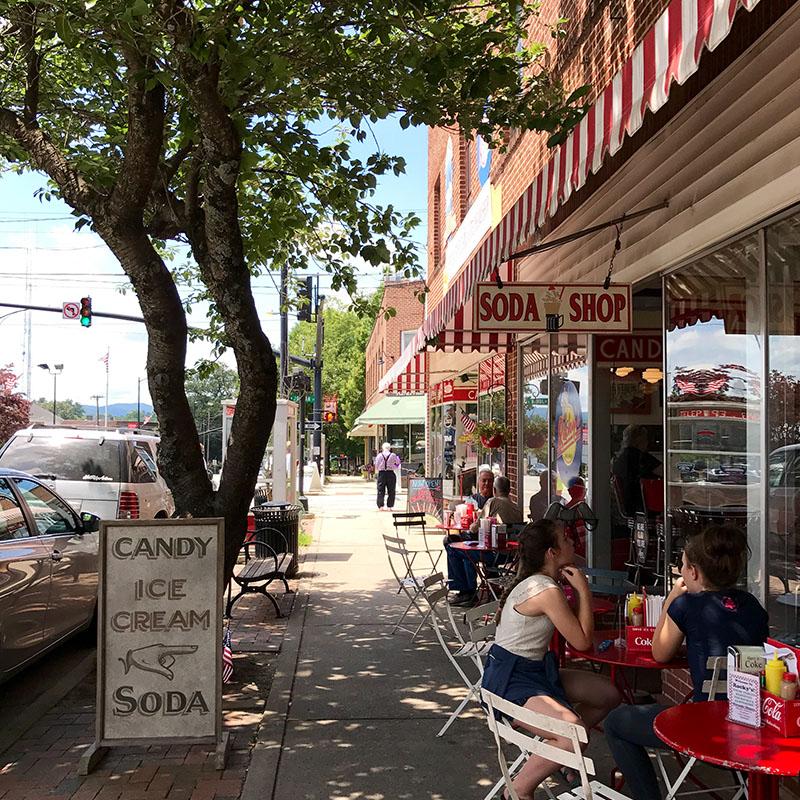 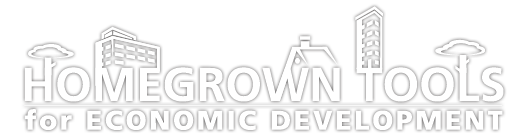 EDA Webinar
May 8, 2019
Agenda
Welcome & Introductions – Bernadette Grafton, EDA
Project Background – Mark Little, NCGrowth
Webtool Demo – Carolyn Fryberger, NCGrowth
Community Perspectives
Shannan Campbell, Hillsborough NC
Brent Frazier, Pelican Rapids MN
Local Government Perspective – Jonathan Morgan, UNC School of Government
Financial Institution Perspective – Jeanne Bonds, Richmond Federal Reserve
Next Steps and Partnership – Carolyn Fryberger
Q&A
[Speaker Notes: 2 min:  Welcome & Introductions – Bernadette Grafton, EDA
2 min:  Project Background – Mark Little, NCGrowth
7 min:  Webtool Demo – Carolyn Fryberger, NCGrowth
5 min:  Community Perspective – Shannan Campbell, Hillsborough NC
5 min:  Community Perspective – Brent Frazier, Pelican Rapids MN
5 min:  Local Government Perspective – Jonathan Morgan, UNC School of Government
5 min:  Financial Institution Perspective – Jeanne Bonds, Richmond Federal Reserve
3 min:  Next Steps and Partnership – Carolyn Fryberger
15 min:  Q&A]
Bernadette Grafton, EDA
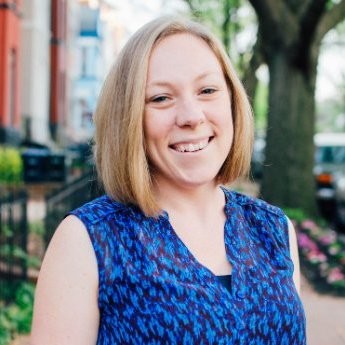 Mark Little, NCGrowth
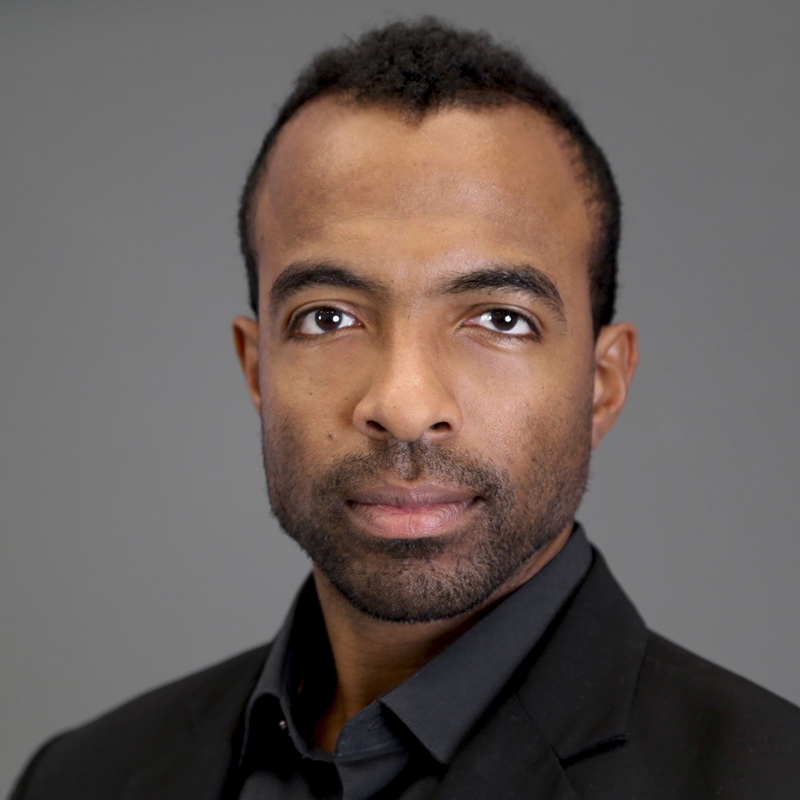 Carolyn Fryberger, NCGrowth
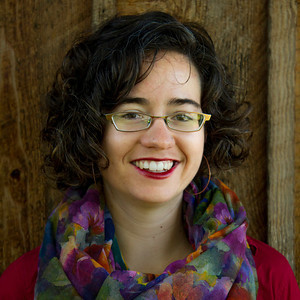 www.homegrowntools.unc.edu
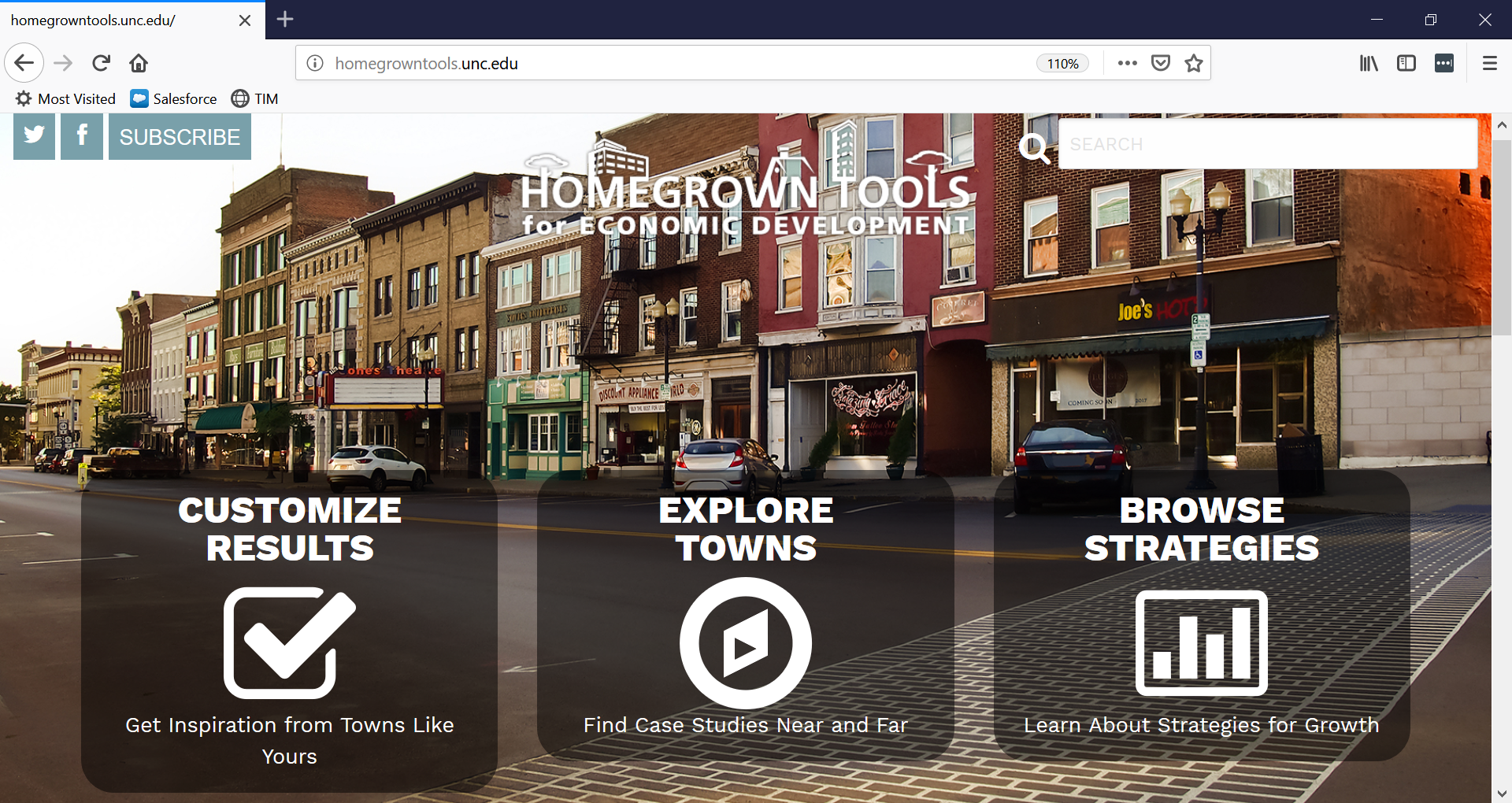 Shannan Campbell, Hillsborough NC
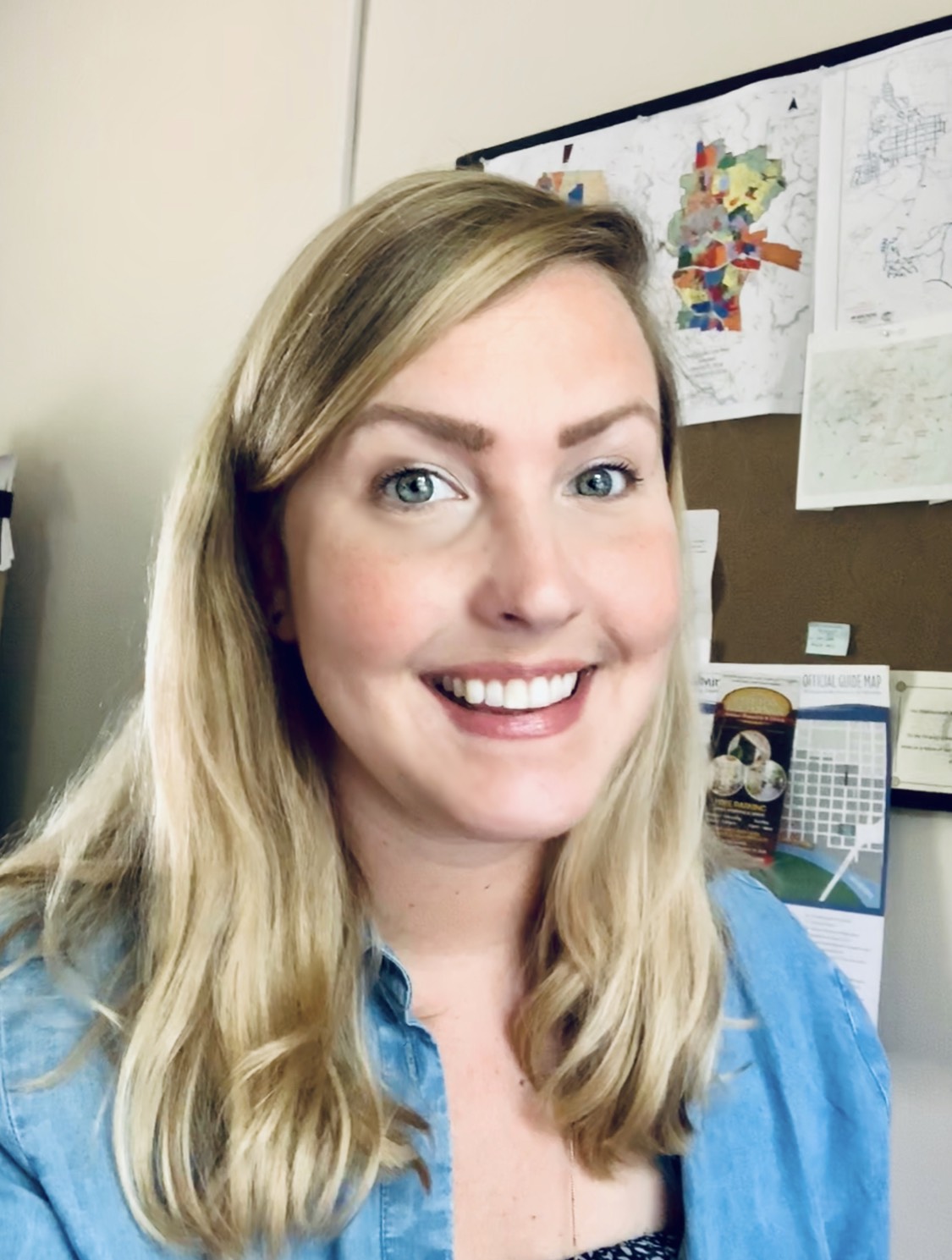 [Speaker Notes: WILL SPEAK IN PERSON FROM KENAN CENTER]
Brent Frazier, Pelican Rapids MN
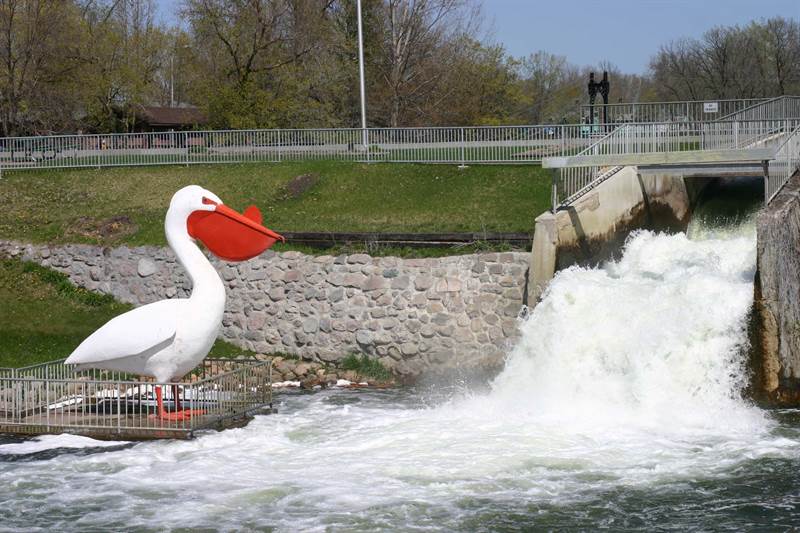 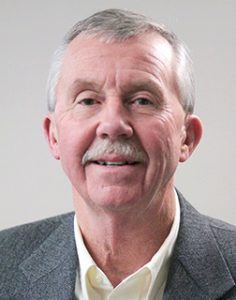 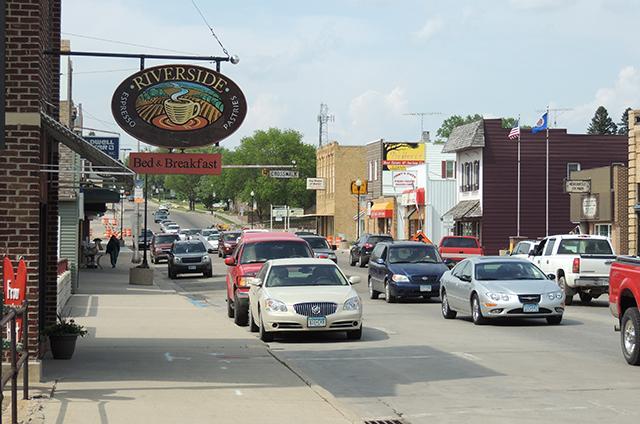 [Speaker Notes: WILL CALL IN]
Jonathan Morgan, UNC School of Government
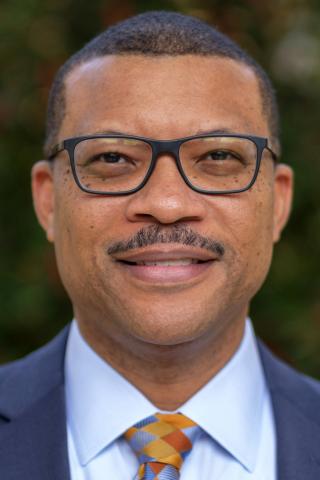 [Speaker Notes: WILL CALL IN]
Jeanne Bonds, Richmond Federal Reserve
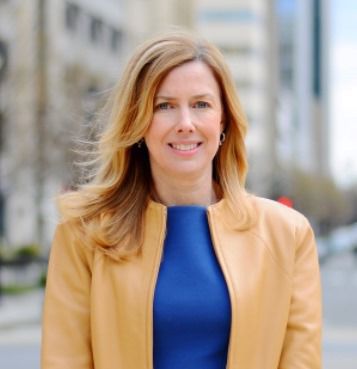 [Speaker Notes: WILL SPEAK IN PERSON FROM KENAN CENTER]
Next Steps and Partnership Opportunities
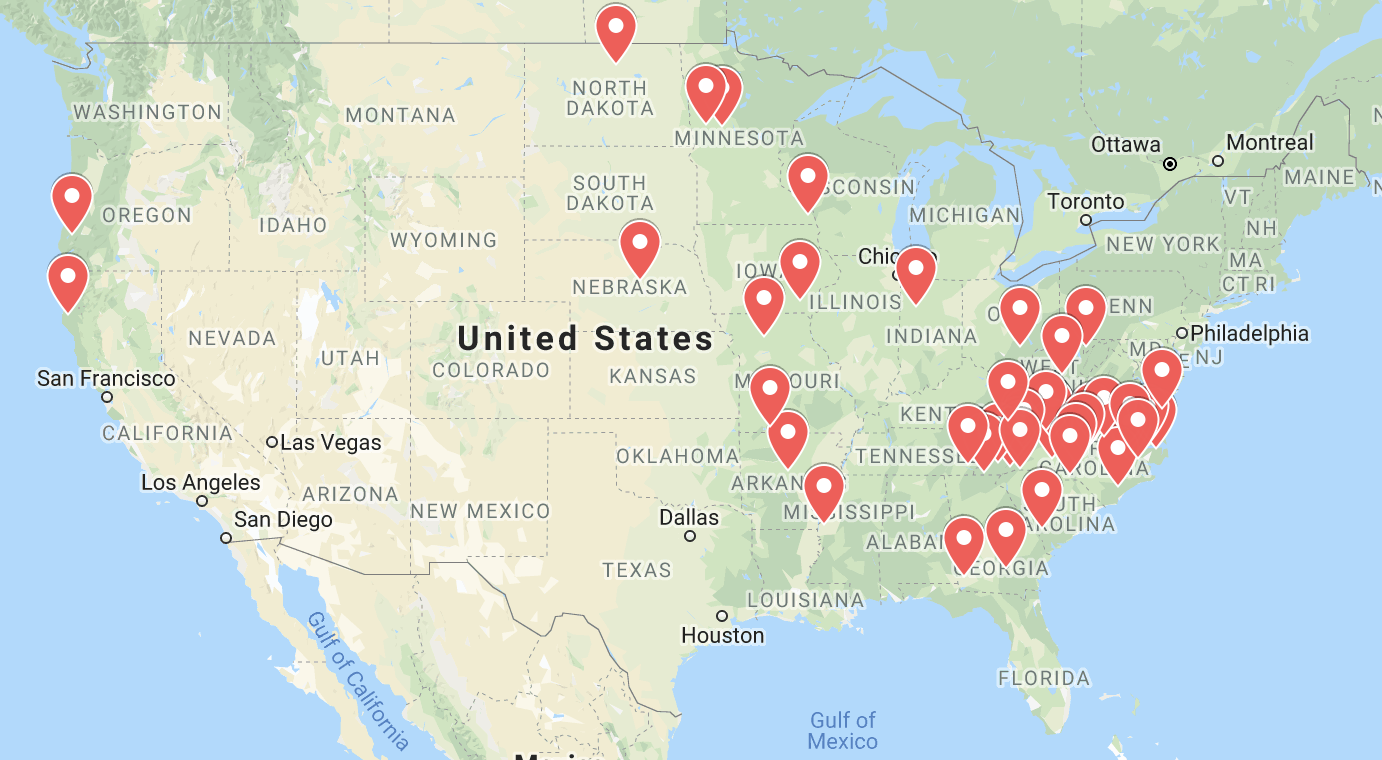 New Case Studies
Promotion

Contact Carolyn Fryberger to get involved:
Carolyn_Fryberger@unc.edu
919-843-7553
Q & A
Contact info:

Carolyn Fryberger
Economic Development Manager
NCGrowth
Carolyn_Fryberger@unc.edu
919-843-7553

www.ncgrowth.unc.edu
@NCGrowth